Encoding techniques & Transmission Impairments
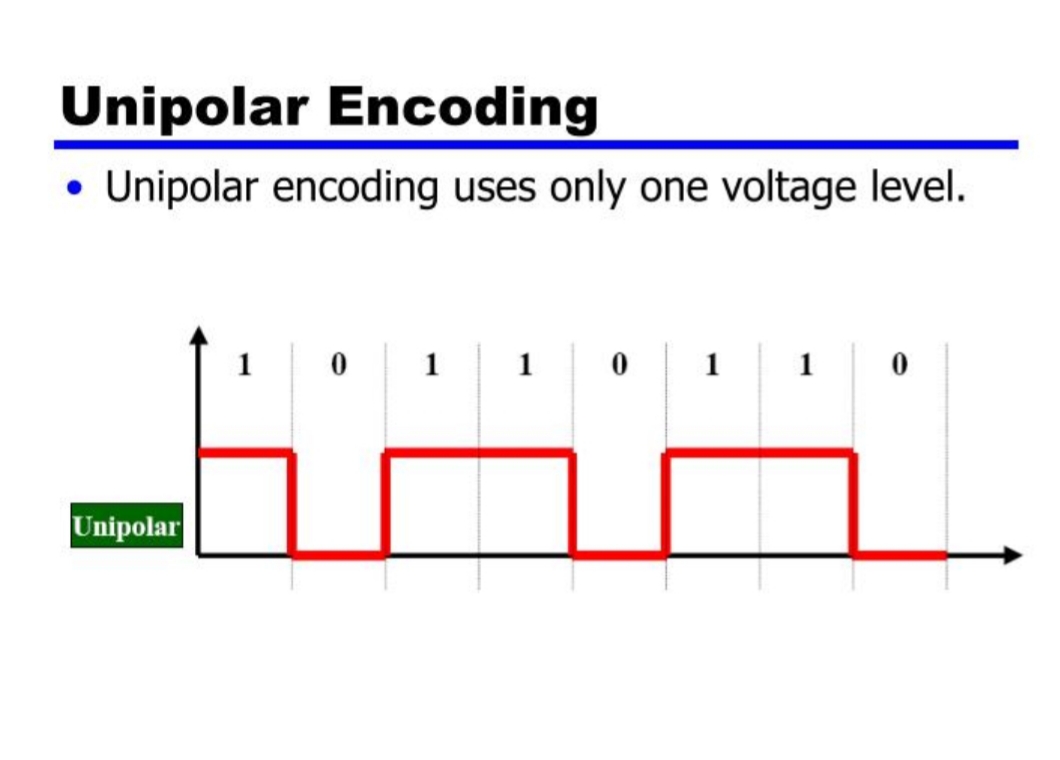 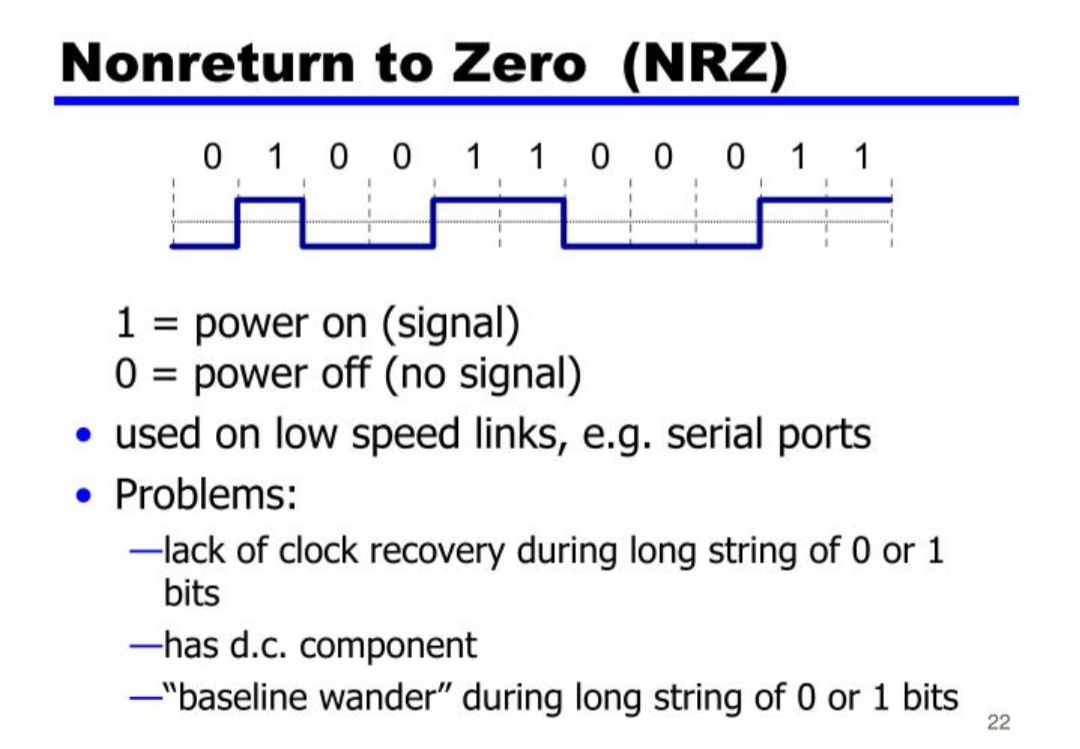 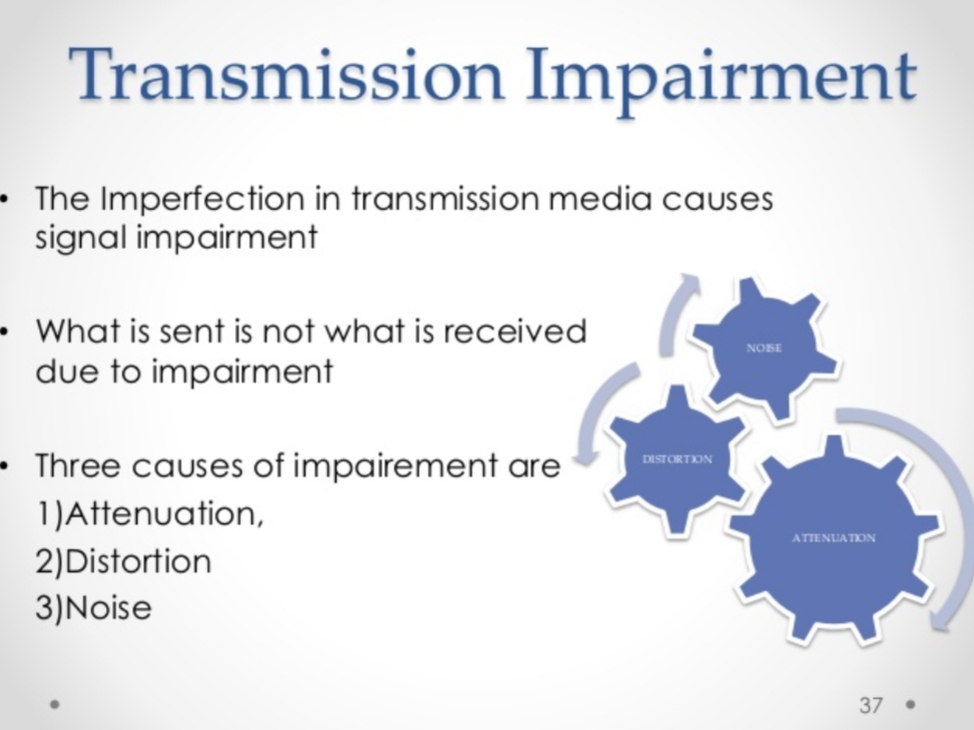 t
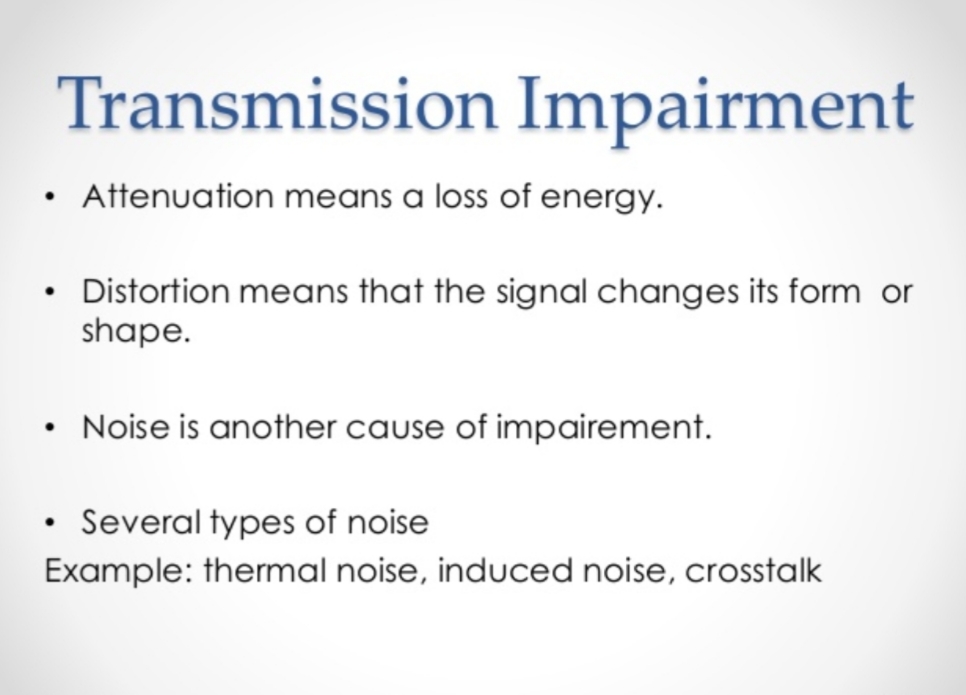 Attenuation 
The strength of a signal decreases with increase in distance travelled over a medium. Attenuation means loss of energy. When any signal travels over a medium or channel, it loses some of its energy in the form of heat.
Attenuation (dB)= 10logPout/Pin  
Pout = power at the sending end
Pin= power at the receiving end
Its increases with increase in frequency and decreases with decrease in signal frequency.

Que. Evaluate the attenuation in dB if input power is three times higher than the received power.
Ans: Pin = 3 Pout 
A(dB) = 10 log Pout/Pin = 10 log (1/3) = -4.8 dB

By using an amplifier in between sender and receiver attenuation can be compensated.
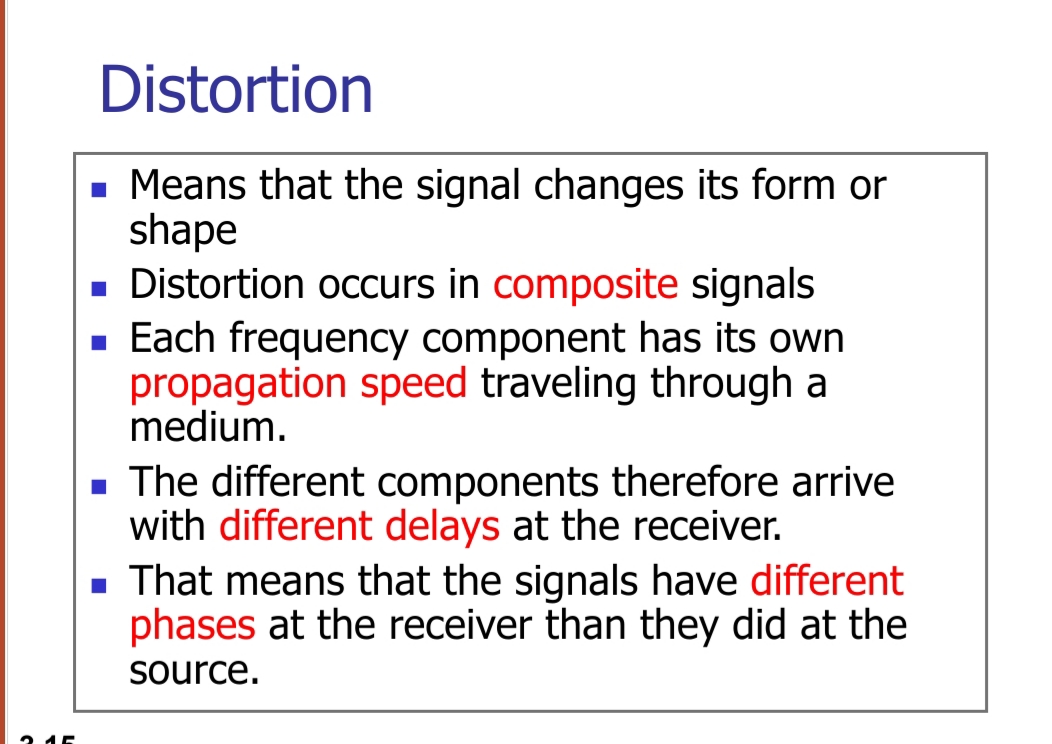